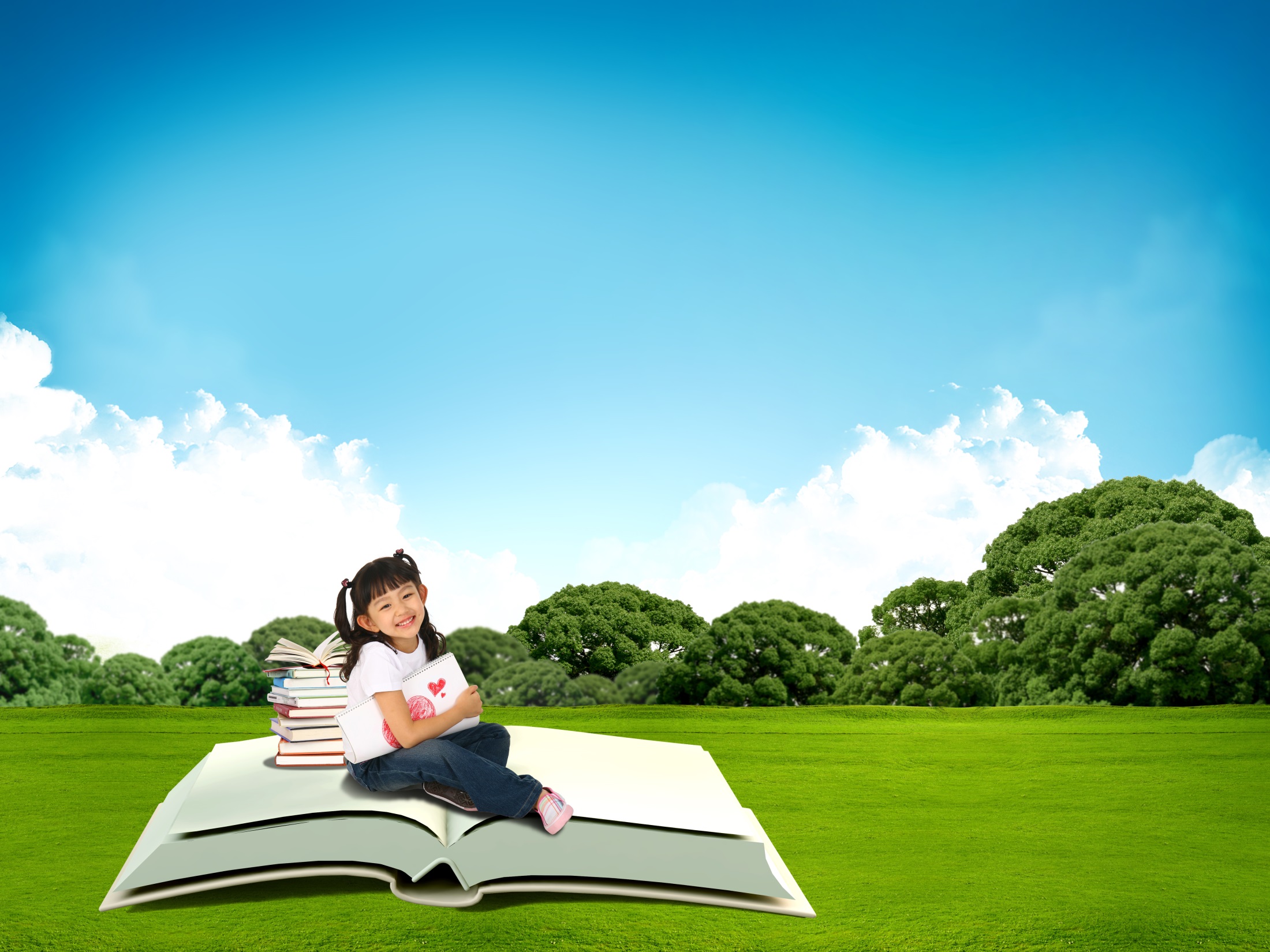 1
臺南區十二年國民基本教育
適性入學宣導
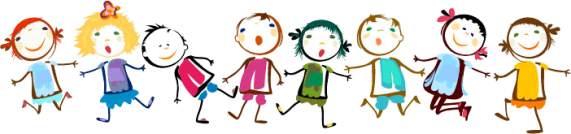 2
十二年國教入學管道總覽
12年國教入學管道(高級中等學校)
3
臺南區高中職多元入學重要日程表
1.藝術才能班
2.專業群科
3.體育班
4
1.藝術才能班、專業群科
2.可跨區報考
3.需先術科測驗
7月放榜  報到
術科測驗
特色招生
（甄選入學）
報到
3月
5月中旬
7月
6月
直升
4、5月
科學班
免試入學
特色招生
（考試分發）
特色招生
（甄選入學）
教育會考
免試續招
(7月中下旬)
完全免試
1.可跨區報考
臺南區高中職
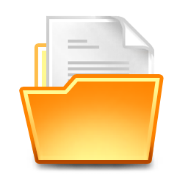 2.參加學科測驗
(112年度臺南區未辦理)
(二)特殊情形變更學區申請
5
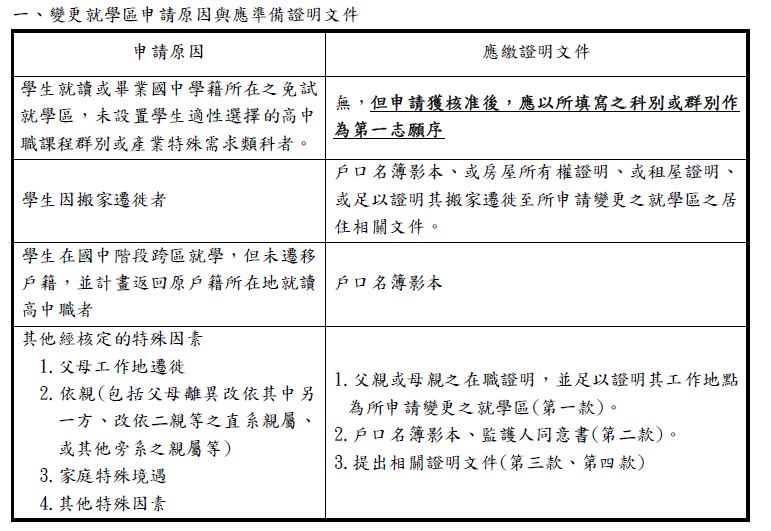 需變更就學區的同學，務必向註冊組詢問申請日期及應備資料
113年4月26日至113年5月3日
(三)免試入學作業程序
6
須就讀該校滿2學年以上，才有保障名額資格
7
(四)
免試入學超額比序項目表
多元學習表現採計前五學期，七上至九下開學前一日。113年2月15日(四)
(五)免試入學同分比序-2
8
(六)超額比序-志願序1 (12分)
9
(六)超額比序-志願序2 範例
10
(六)超額比序-志願序3 範例
11
同一學校第2次選填，視為不同志願序
12
選填志願系統畫面示例
13
70分
1個志願序內最多只能填3間「學校」
一校如有多科別，選填時視為同一志願序其志願序積分相同
選填志願系統畫面示例
14
同一所學校第 2 次選填，
視為不同志願序。
14
選填志願系統畫面示例
15
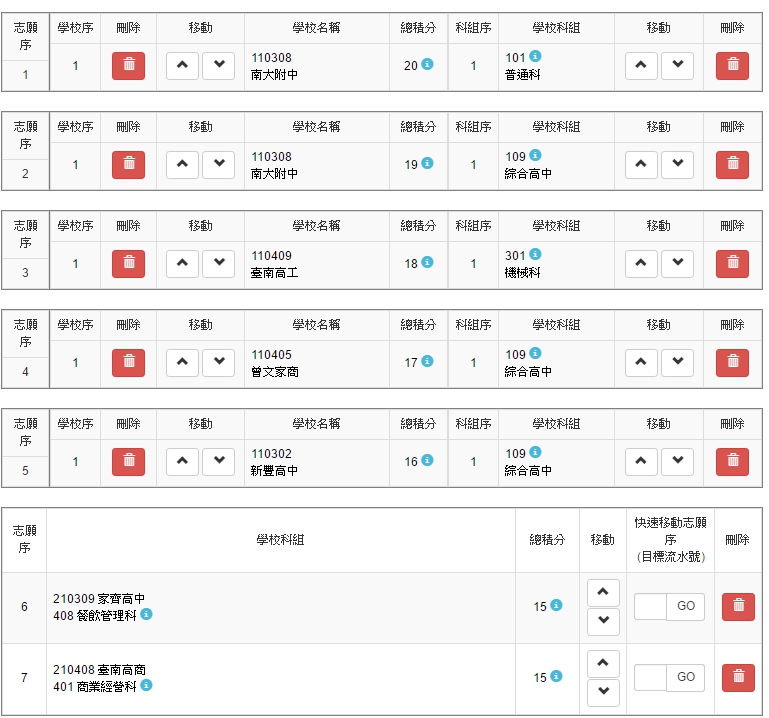 第 6 志願序後(含第 6 志願)志願選填以單科為單位，以7分計
15
15
(七)選填志願注意事項1
16
分發以學生選填志願順序為優先考量。採從上而下的方式(由科別1、科別2、科別3…)來進行分發。
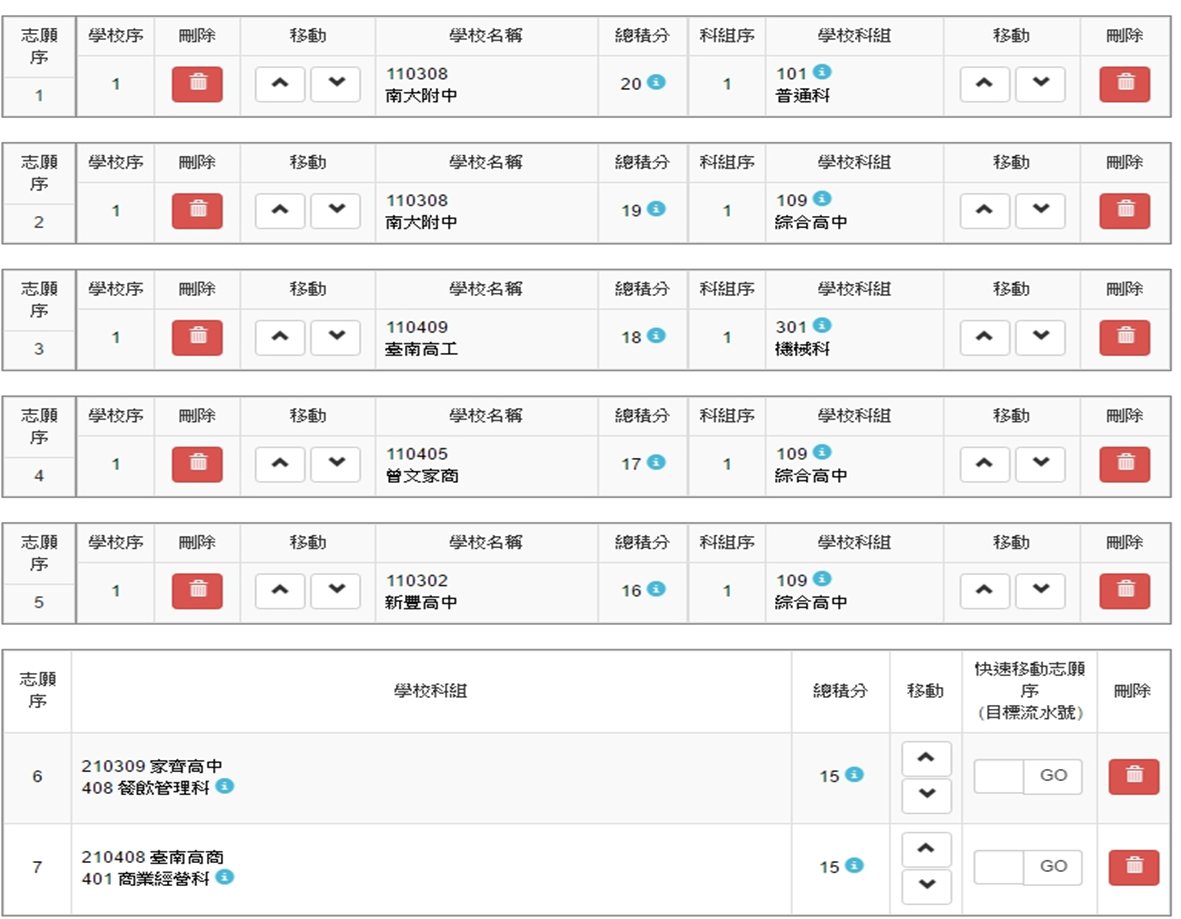 (七)選填志願注意事項1
17
分發以學生選填志願順序為優先考量。採從左而右(由第一志願校到第五志願校)，從上而下的方式(由科別1、科別2、科別3…)來進行分發。
1
2
(七)選填志願注意事項2
18
保障名額，係指同一所國中選填該高中職校為第一志願，其申請者中分數最高者。

當高中職核定招生名額小於所應保障之名額時，各保障名額依超額比序同分比序順序比較之。經比序仍超額時，超額之部分不列入保障名額，與其他學生共同參加第一階段免試入學分發。
(七)選填志願注意事項3(轉學生)
19
依據臺南市政府教育局中華民國112年8月24日南市教課(一)字第1121099547號函。畢業前於原校就讀滿2學年以上者，始取得保障名額資格。
針對113學年度入學高級中等學校學生：如為轉學生，最遲應於111年7月31日前(含7月31日當天)完成轉學程序，並於新轉入學校就讀至畢業，始符合「畢業前於原校就讀滿2學年以上者」之定義，而具有保障名額資格。
(七)選填志願注意事項4
20
第一次學生上網選填志願模擬：
  113年1/5(五)上午12:00至1/9(二)下午5:00前
第二次學生上網選填志願模擬：
  113年4/5(五)上午12:00至4/9(二)下午5:00前
正式志願選填日：
  113年6/21(五)上午12:00至6/25(二)下午5:00前
模擬及正式選填志願，學生可在家選填。若學生家中無法進行電腦選填志願者，請學校協助安排電腦教室供學生志願選填。
(七)選填志願注意事項5
21
考量自我性向、興趣、家庭因素和科系未來發展(就業)
依據自己分數，擬定理想、現實、保險志願來進行選填，志願數不宜太少，避免有高分落榜的狀況
參考超額比序項目、個別序位區間，慎填志願序(第四校會降一分)
(十一)就近入學(以永康區、東區為例)
22
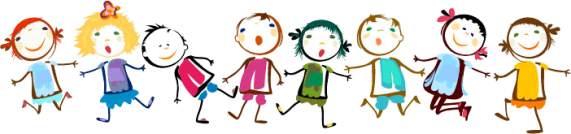 八、五專招生管道簡介
23
有意報考者，請家長務必提醒孩子注意教務處公布之報名相關訊息及期程
(三)五專完全免試-招生重點
24
全國不分區辦理單獨招生，共28所126科五專學校參加。
 完全不採計國中教育會考成績。
僅限國中應屆畢業生參加。
每位免試生僅得選擇1個學校科組志願並由國中學校至五專完全免試入學生招生網路平台 進行集體報名作業。
113學年度招生名額以【各科核定招生名額30%為限】，提供超過1,700個(約22%)招生名額，讓有志學子更有機會能夠就讀五專理想科組，適性選擇邁入技職，為新的學習生涯跨出第一步。
招生缺額回流至五專聯合免試入學招生。
(三)五專完全免試-招生學校
25
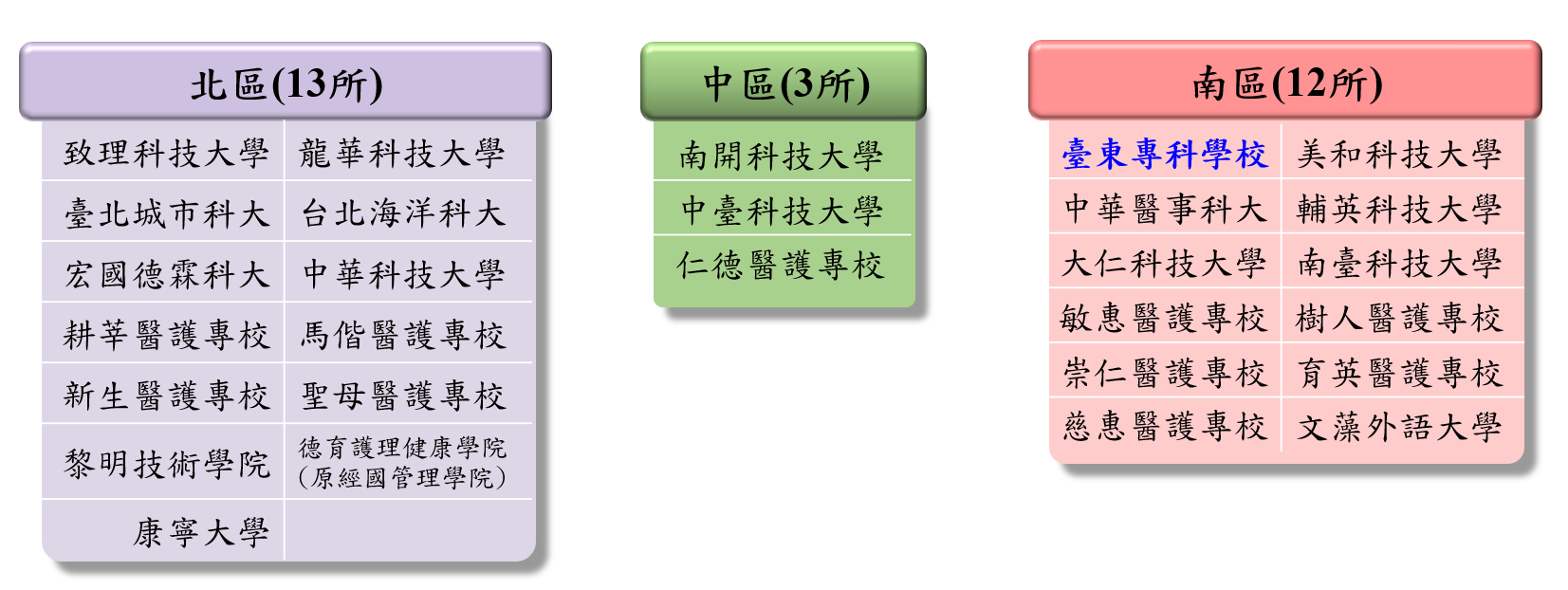 ※註：招生科組以各校公告之113學年度五專完全免試入學單獨招生簡章為準。
(三)五專完全免試-重要日程
26
(四)五專優先免試-招生學校
27
112學年度五專優先免試入學各招生學校（計44校，其中9校為國立校院，35校為私立校院）
以上為111學年度免試資料，112學年度請以公告為主。
(四)五專優先免試-招生試務辦理方式
28
113學年度五專優先免試入學招生規定：1.  五專優先免試招生名額為國立學校不得低於教育部核定各校招生名額總額80%；私立學校不得低於60%。提供超過12,000個(約81%↑)招生名額。2. 應屆畢業生可採「國中集體報名」或「個別網路報名」。非應屆畢業生或具同等學力者，採「個別網路報名」
        3. 免試生報名時可選填至多 30個 科(組)志願4.  採用不分區招生，依免試生分發順位與志願序由電腦統一分發
五專優先免試入學招生比序積分採計項目:

一、國中應屆畢業生在校比序項目
多元學習表現（含競賽及服務學習）
技藝優良
弱勢身分
均衡學習（包括健康與體育、藝術與人文、綜合活動及科技領域五學期平均成績）
志願序
二、國中教育會考（含寫作測驗）
29
(四)五專優先免試-比序積分採計說明
30
(四)五專優先免試比序積分-志願序
31
免試生可依志向網路選填30個科（組）志願，  每5志願為一級別共6級別，積分核分準則如下：
(四)五專優先免試比序積分-多元學習表現
32
[Speaker Notes: 同學年度同項競賽擇優1次採計。(大免有，優免沒有)]
(四)五專優先免試比序積分-多元學習表現
33
競賽（上限７分）
競賽得獎應於國中在學期間且至113年5月14日（星期六）（含）前取得為限
國際性、全國性競賽項目以簡章所列項目為限
區域及縣（市）競賽以縣市政府主辦者為限，且獲獎證明落款人：縣（市）為縣（市）長；直轄市為市長或其所屬之一級機關首長。

服務學習（上限15分）
採計學校服務表現：擔任班級幹部、小老師或社團幹部任滿一學期得2分，同一學期同時擔任班級幹部、小老師或社團幹部，仍以2分採計。除副班長、副社長，其餘副級幹部皆不採計。
校外服務學習時數：參加校內服務學習課程及活動，或於校外參加志工服務或社區服務滿1小時得 0.25分。
相關服務學習應於國中就學期間且至113年5月14日（星期六）（含）前取得為限。
[Speaker Notes: 同學年度同項競賽擇優1次採計。(大免有，優免沒有)]
(四)各入學管道服務學習積分
34
高中職免試服務學習五學期(七上到九上)達到50小時以上即可拿到滿分(每小時以0.3分計，採計至113年2月15日止)。
五專完全免試服務學習採計最高30小時。(五專完全免試滿2小時得1分，幹部1學期得2分，合計最高15分，採計至113年4月30日(含)止)
五專聯合免試服務學習採計最高56小時。(五專聯合免試滿8小時得1分，幹部1學期得1分，合計最高7分，採計至113年5月14日(含)止)
五專優先免試採計最高60小時。 (五專優先免試滿1小時得0.25分，最高採計15分，競賽最高7分，班級幹部、小老師、社團幹部每滿1學期得2分，合計最高15分，採計至113年5月14日(含)止
[Speaker Notes: 同學年度同項競賽擇優1次採計。(大免有，優免沒有)]
(四)五專優先免試比序積分-技藝優良
35
技藝優良（上限3分）

弱勢身分（上限3分）
報名時具低收入戶3分、中低收入戶、直系血親尊親屬支領失業給付及特殊境遇家庭子女身分者採計1.5分，若免試生同時具備2種以上資格者僅得擇一計分。
均衡學習（上限21分）
採計健康與體育、藝術(或藝術與人文)、綜合活動、科技等學習領域。
每１項可採計學習領域「５學期平均成績」達 60分以上得 7分。
資賦優異縮短修業年限學生以其實際就讀學期數進行平均成績計算。
免試生繳交之積分證明文件中，科目名稱與採計學習領域名稱不同者，不予採計。
60～69分
70～79分
80～89分
90分以上
1.5
1
2.5
3
(四)五專優先免試比序積分-國中教育會考
36
國中教育會考（上限32分）
分項目為「國文」、「數學」 、 「英語」 、「自然」及「社會」
 國中教育會考成績採計以111年度取得之成績為準。
護理科、護理助產科及國立五專招生學校皆需採計國中教育會考成績
私立五專招生學校除護理科、護理助產科外，由各校自訂是否採計國中教育會考成績。
(四)五專優先免試比序積分-會考寫作測驗
37
寫作測驗（上限1分）
(四)五專優先免試積分-超額同分比序項目順序
38
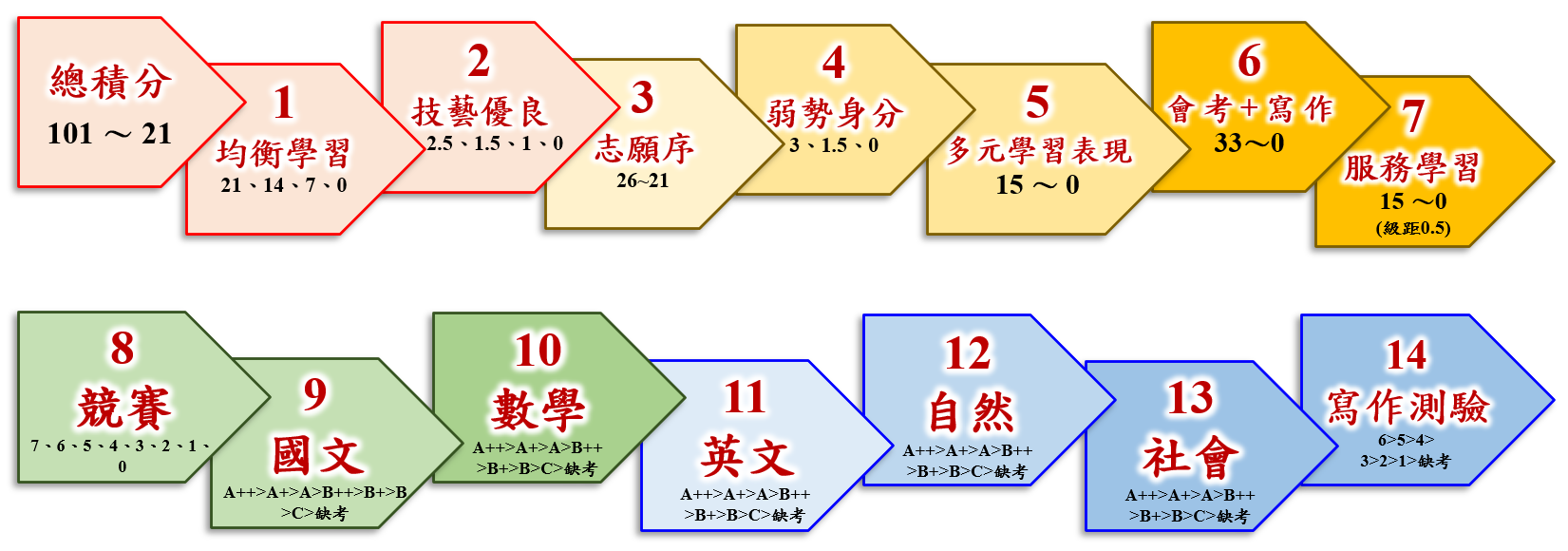 ※積分採計無論是否採計會考成績，於同分比序項目皆為一致標準，且均包含會考科目之比序。
(四)五專優先免試-辦理期程
39
(五)五專聯合免試-比序項目積分對照訂定原則
40
重視學生基本能力，達成基本能力即取得分數。

設定單項及總項積分上限，避免學生分分計較。

以適當之比序項目規劃，達成零抽籤目標。

注重學生多元學習成效，引導學生五育均衡發展。
臺南應用大學(美術系、音樂系、舞蹈系)
七年一貫(獨招)
五專 聯合 免試入學注意事項
1.北、中、南區均可擇一校報名
2.五專採現場登記分發
3.擇一區現場登記分發報到
聯合五專免試入學
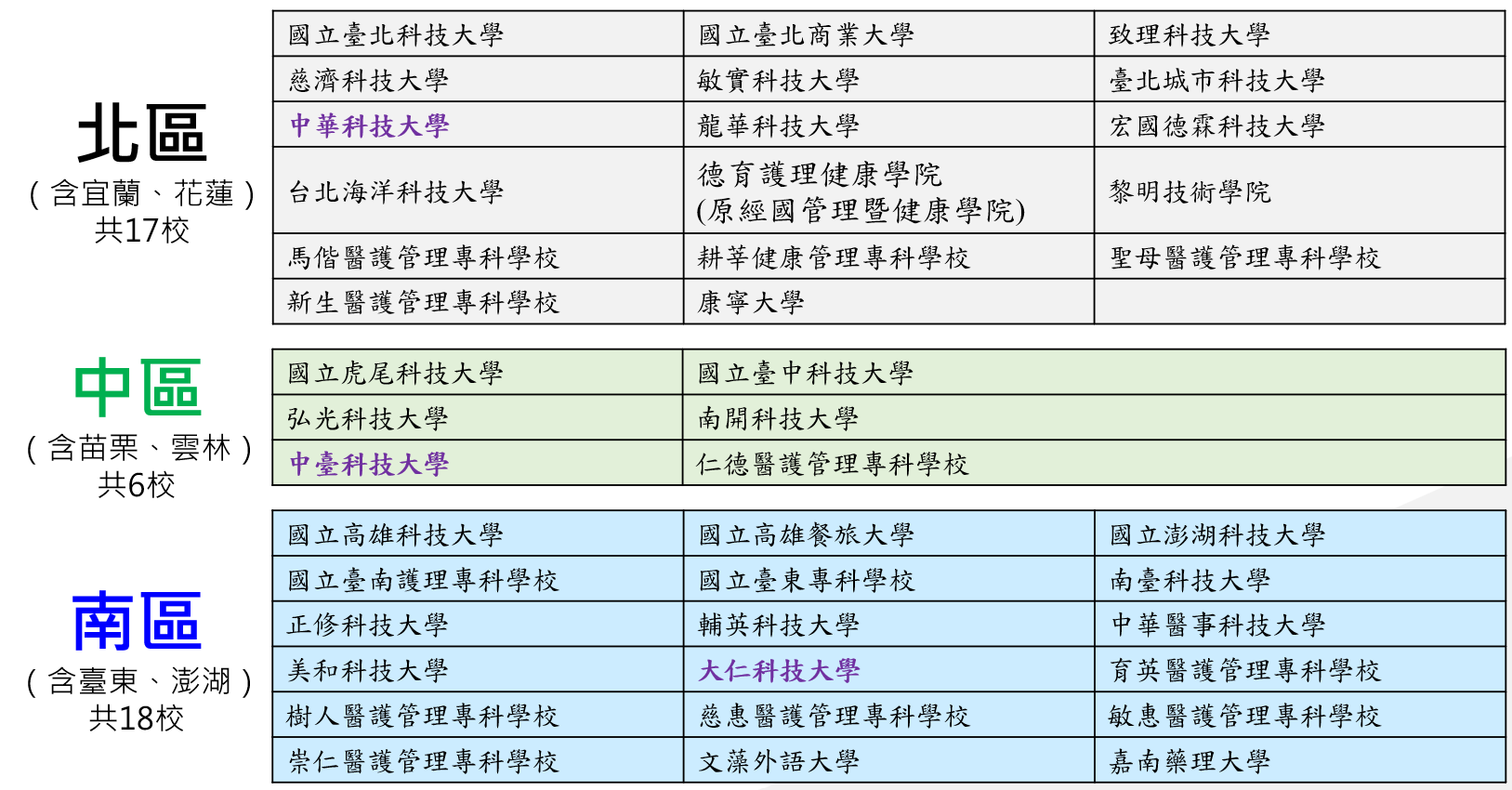 (五)五專聯合免試-超額比序採計項目
42
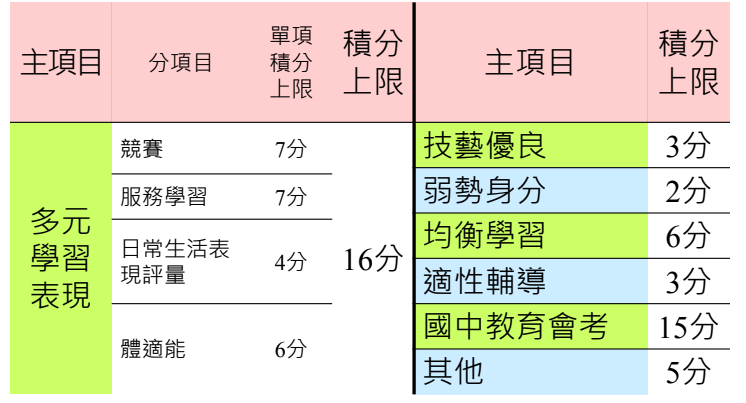 (五)五專聯合免試-多元學習表現（競賽）
43
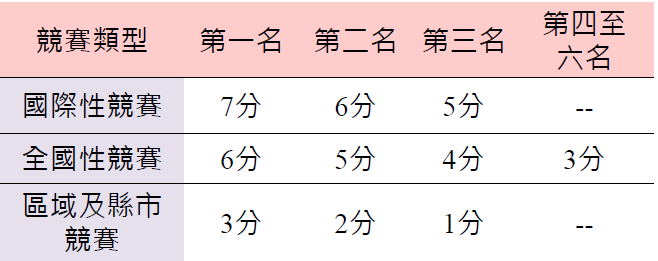 註： 
1.本項目積分上限為7分。同學年度同項競賽擇優1次採計。 
2.國際性競賽（國際科技展覽、國際運動會；表列14項）、 全國性競賽（表列30項）以簡章所列競賽為限。 
3.區域及縣（市）競賽以縣市政府主辦者為限，且獲獎證明落款人： 縣（市）為 縣（市）長，直轄市為市長或其所屬之一級機關首長。 
4.參賽者4人以上視為團體，團體參賽依個人賽積分折半計算。 
5.競賽得獎應於國中就學期間且至113年5月14日(含)前取得為限。
(五)五專聯合免試-多元學習表現（服務學習）
44
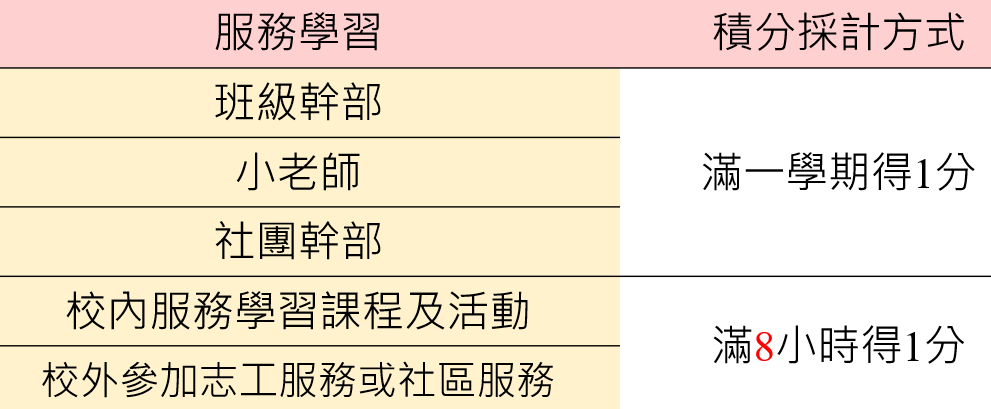 註： 
1.本項目積分上限為7分。 
2.同一學期同時擔任班級幹部、小老師或社團幹部，仍以1分採計。 
3.除副班長、副社長以外之其餘副級幹部皆不採計。 
4.小技巧：若無幹部或小老師可加分者，服務學習時數達56小時亦可滿分。 
5.服務時數應於國中就學期間且至113年5月14日(含)前取得為限。
(五)五專聯合免試-多元學習表現（日常生活表現）
45
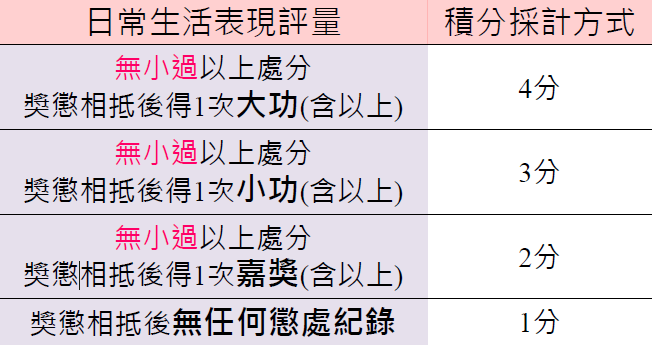 (五)五專聯合免試-多元學習表現（體適能）
46
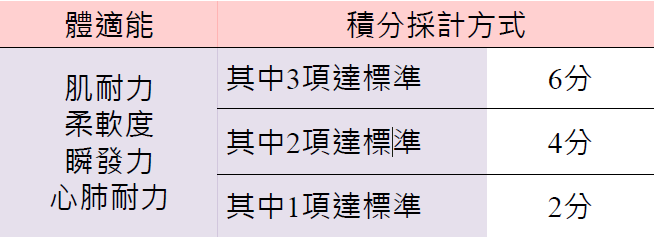 註： 
1.檢測門檻之標準，依教育部體育署之規定為中等（即PR值25%）以上（含金牌、銀牌、銅牌） 
2.持有各級主管機關特殊教育學生鑑定及就學輔導會鑑定為身心障礙學生之證明，或領有身心障礙手冊(證明)者，或持有公立醫院證明為重大傷病、體弱之學生，考量學生身心發展差異及就學權益，將比照3項達門檻標準者得6分。 
3.體適能成績採計應擇一次檢測成績完整使用。
(五)五專聯合免試-技藝優良
47
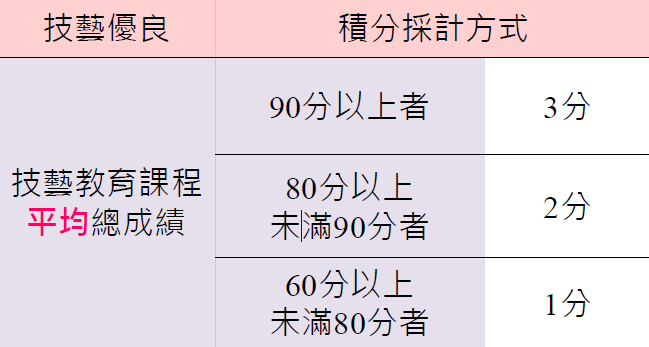 註：自112學年度起修改「技藝優良」積分採計方式，原以技藝教育課程成績採「（上、下學期）總平均」，修改「以單一學期之百分制成績擇優採計」。
(五)五專聯合免試-弱勢身分
48
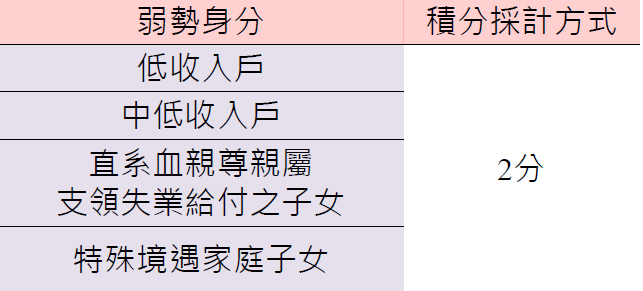 註：
同時具備2種以上資格者僅得擇一計分。
(五)五專聯合免試-均衡學習
49
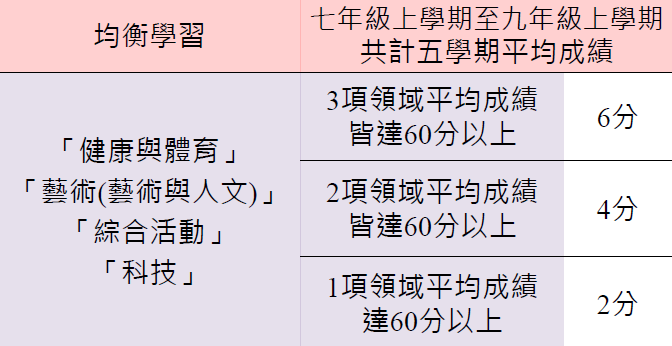 註：依教育部110年8月10日臺教技(一)第1100092937A號令修正「五專多元入學方案」，新增科技領域。
(五)五專聯合免試-適性輔導
50
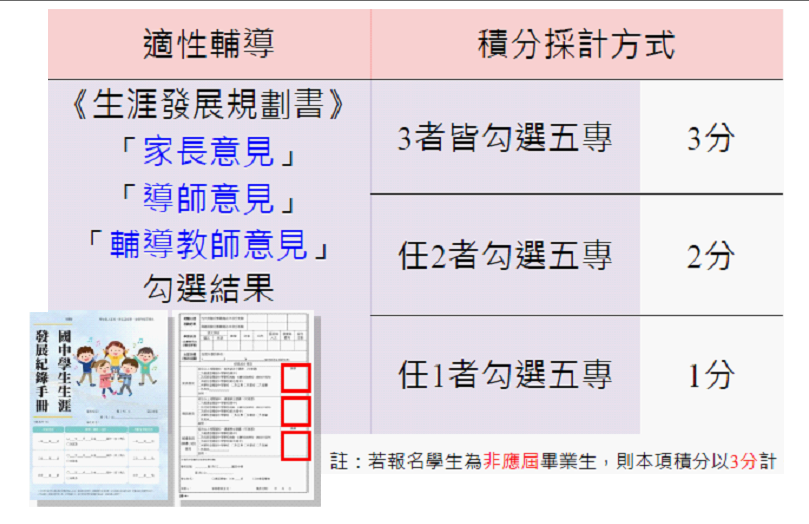 (五)五專聯合免試-國中教育會考
51
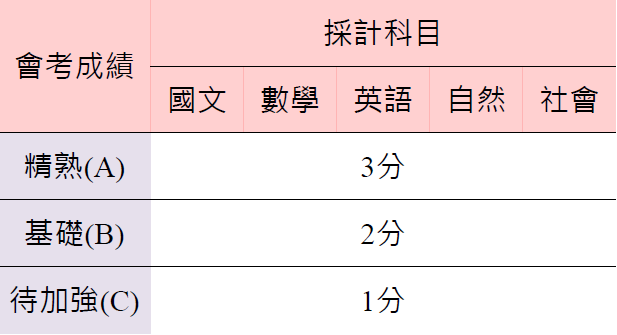 (五)五專聯合免試超額比序項目積分對照訂定原則
52
超額比序總積分之計算，以採計報名學生於國中在學期間至113年5月14日(含)止。
招生學校得依學校發展特色及科組特性，加權採計部分項目，加權項目至多得擇3項，其權重可訂為1.1、1.2、1.3、1.4、1.5，並以1.5為上限。
於分發時若超額比序總積分相同時，針對各校所訂優先比序條件進行同分比序，其比序順序先行以主項目進行比序，再依其主項目下之分項進行比序。
(四)五專招生超額比序項目積分範例
53
一、教育部十二年國教資訊網
54
http://12basic.edu.tw
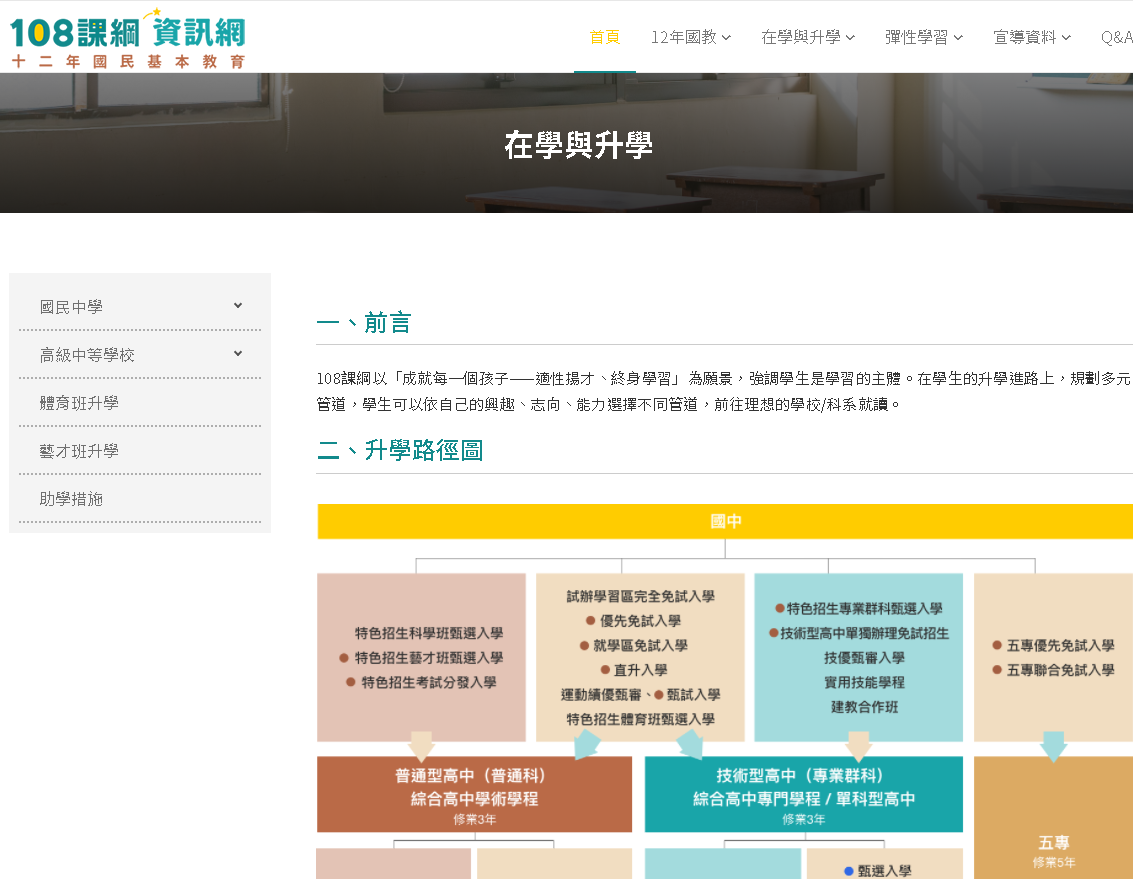 二、臺南市十二年國教資訊網
55
http://12basic.tn.edu.tw
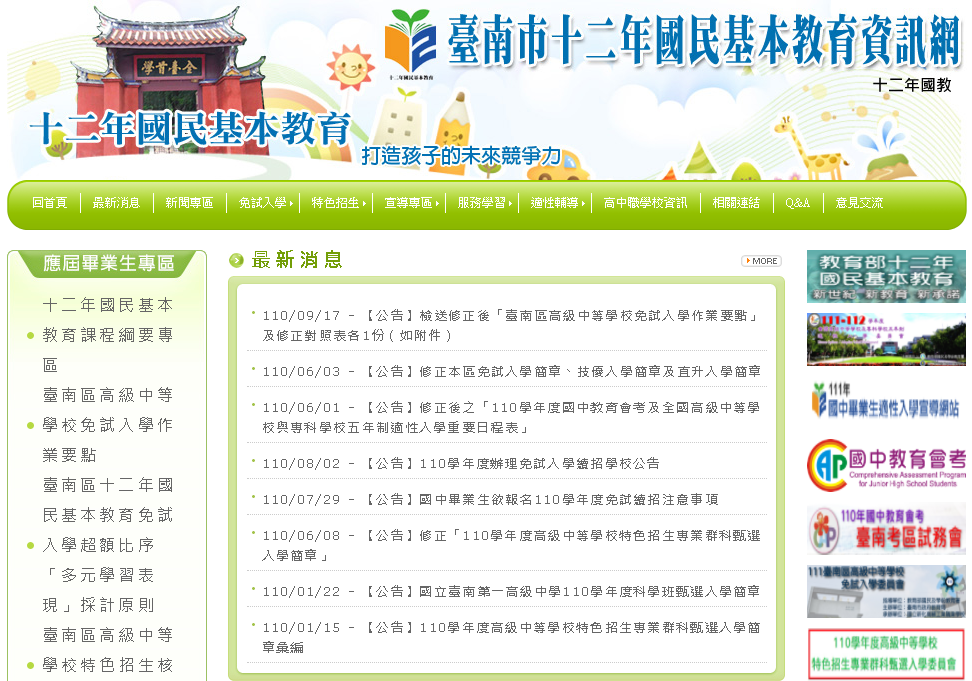 三、國中畢業生適性入學宣導網
56
http://adapt.k12ea.gov.tw/
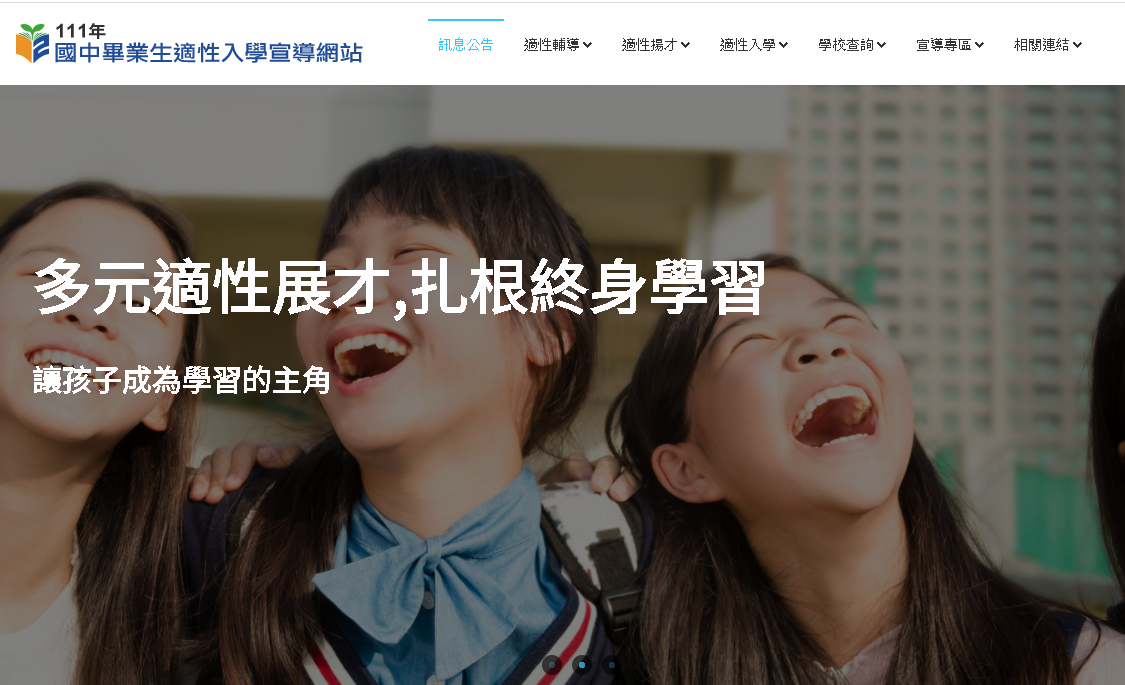 四、國中教育會考網站
https://cap.rcpet.edu.tw/
57
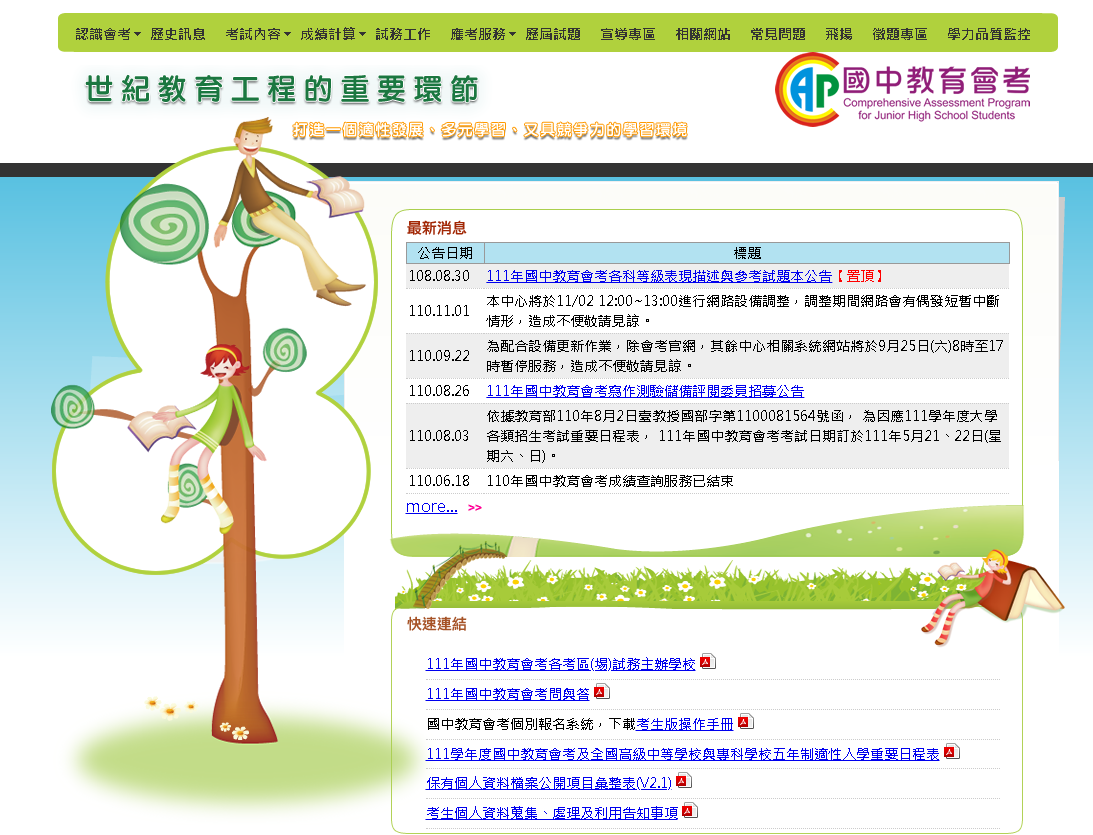 五、技專校院招生委員會聯合會
58
https://www.jctv.ntut.edu.tw/
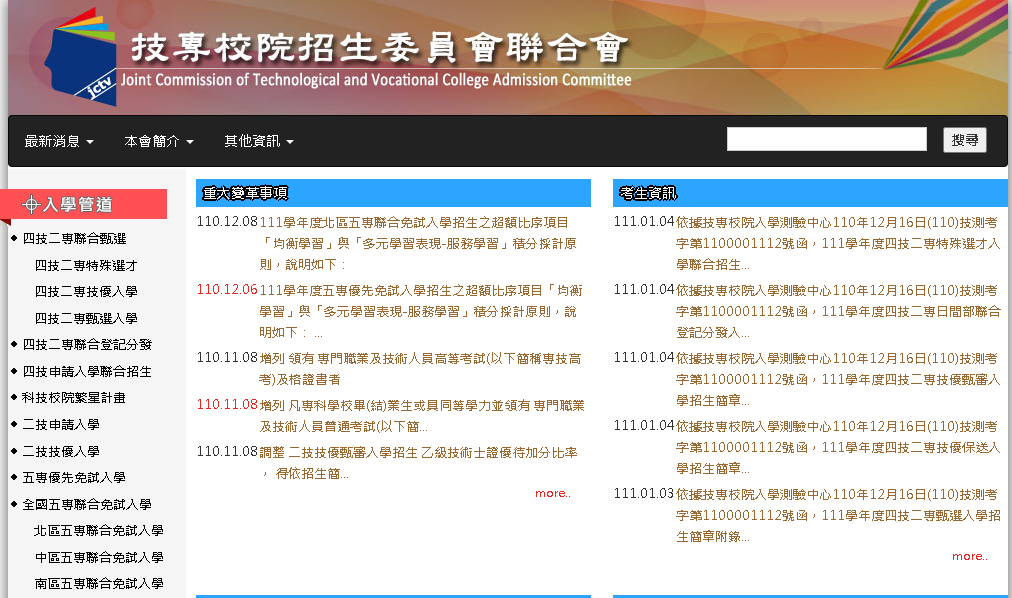 六、技專校院招生策略委員會
59
https://www.techadmi.edu.tw/
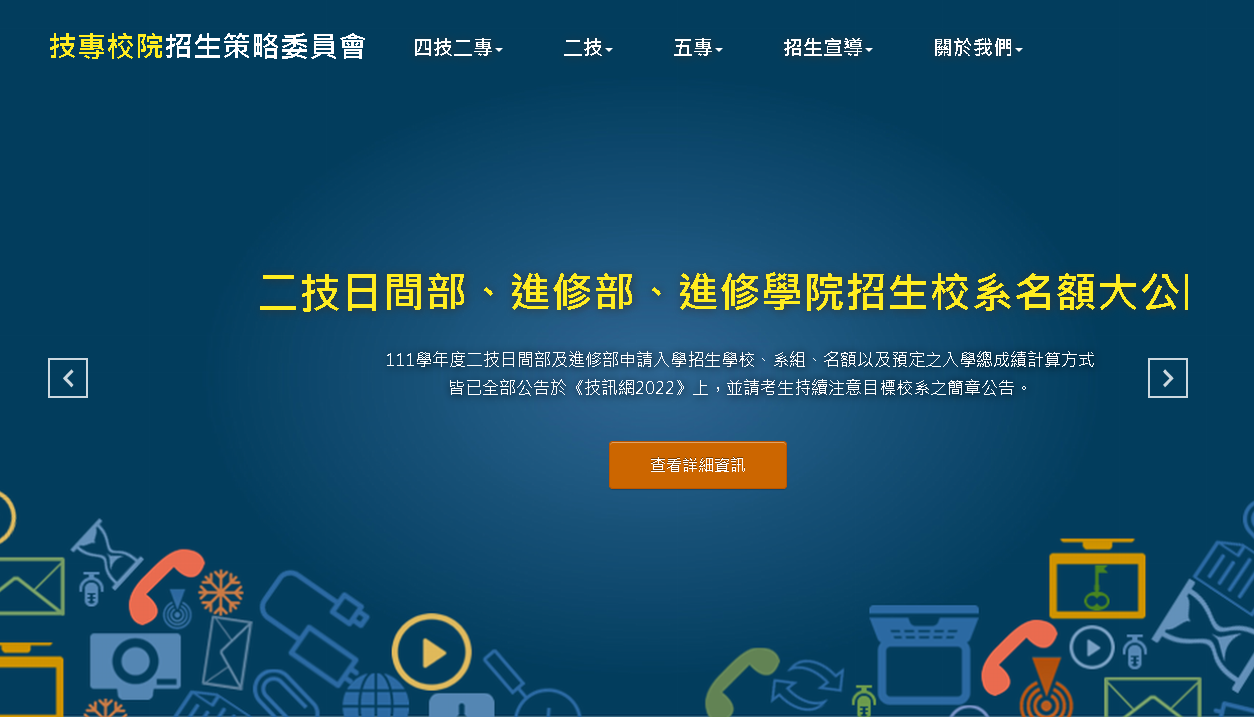 七、臺南區高級中等學校免試入學暨特色招生考試分發入學志願選填網站https://tn.entry.edu.tw
60
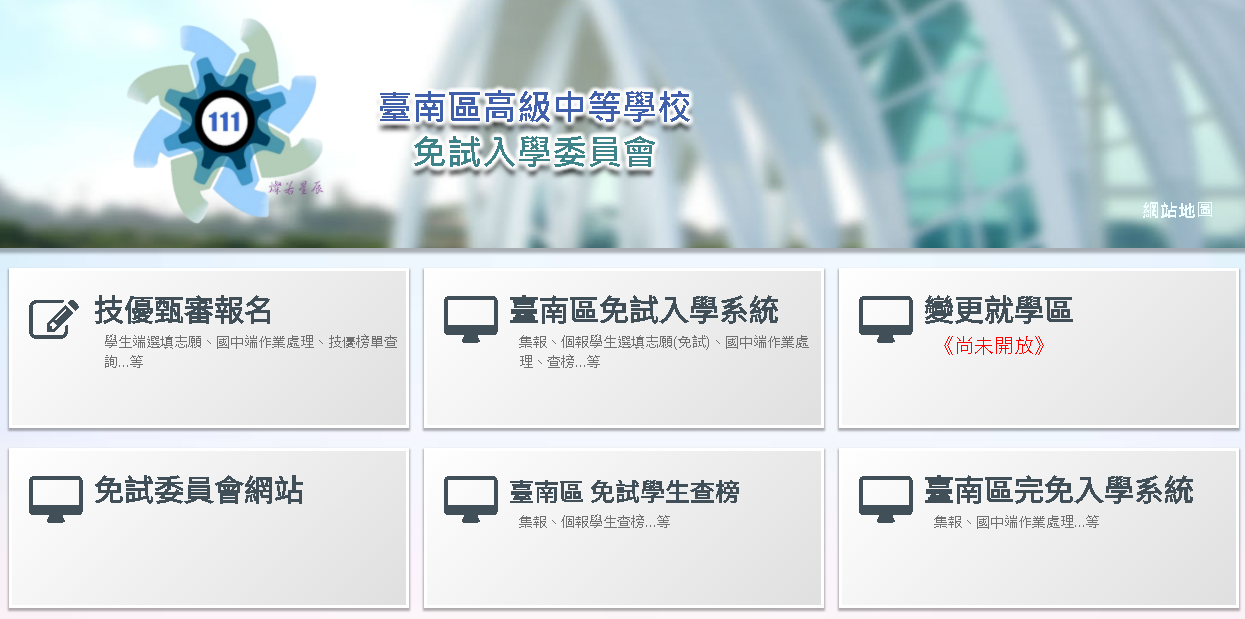 成就每一個孩子
61
教育成功的秘訣無他，就是公平善待每個孩子。

每個學生都是未來社會的重要資產，應給予適性發展有效學習的機會。
61
61
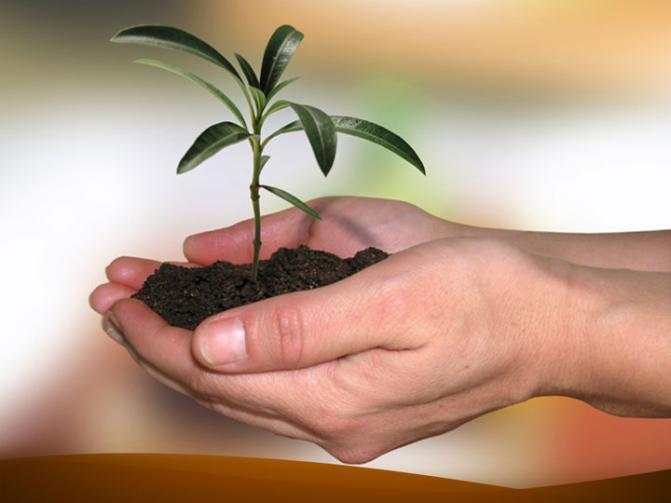 62
敬請指教
謝　　謝